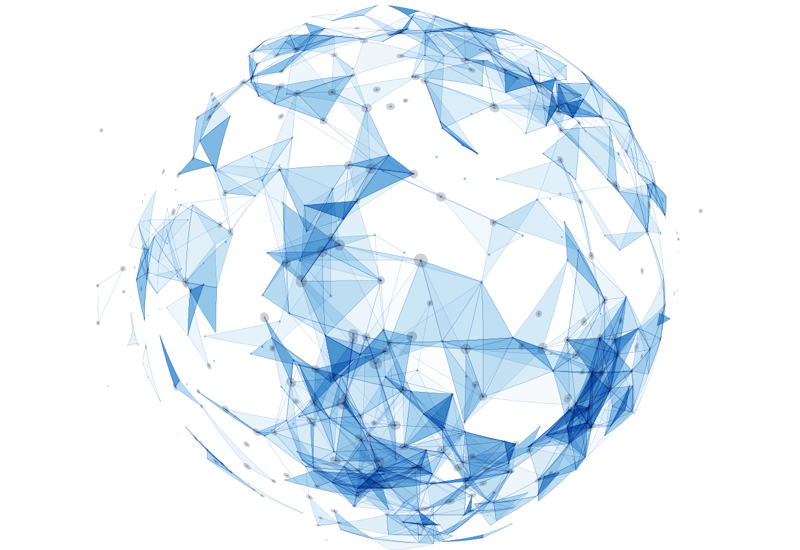 XX
20
人  工
智 能
科技改变生活 科技造福人类 科技改变生活 科技造福人类
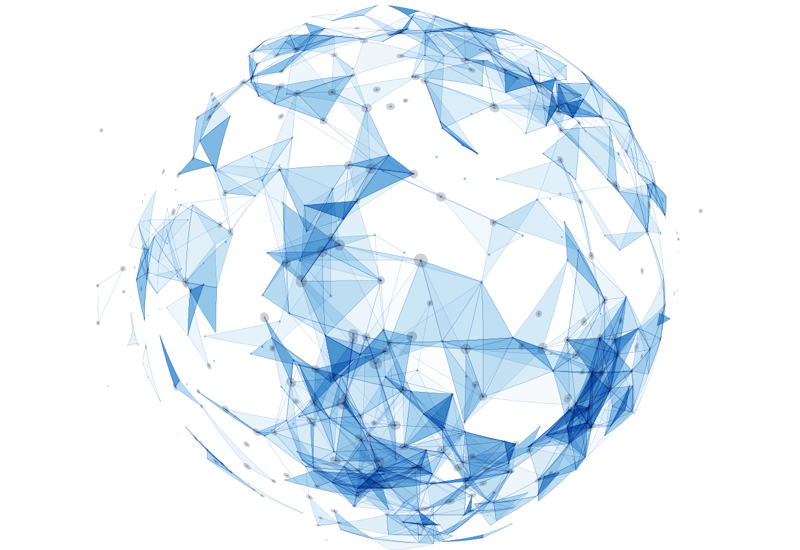 CONTENTS
1
2
3
4
请输入标题
请输入标题
请输入标题
请输入标题
科技改变生活 科技造福人类 科技改变生活 科技造福人类
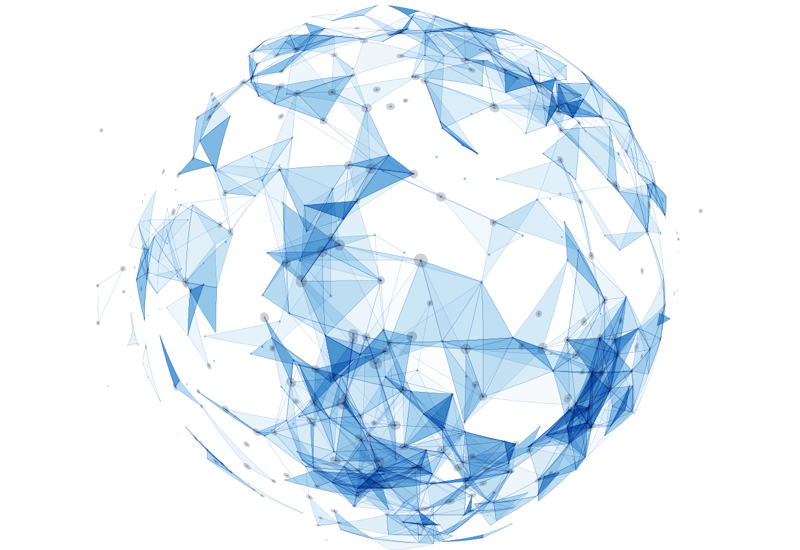 1
ONE
人工智能的发展现状
A I
轻点此处输入文字内容，PPT模板所有文字图片都可编辑，数据图表都可以修改颜色大小形状轻点此处输入文字内容。
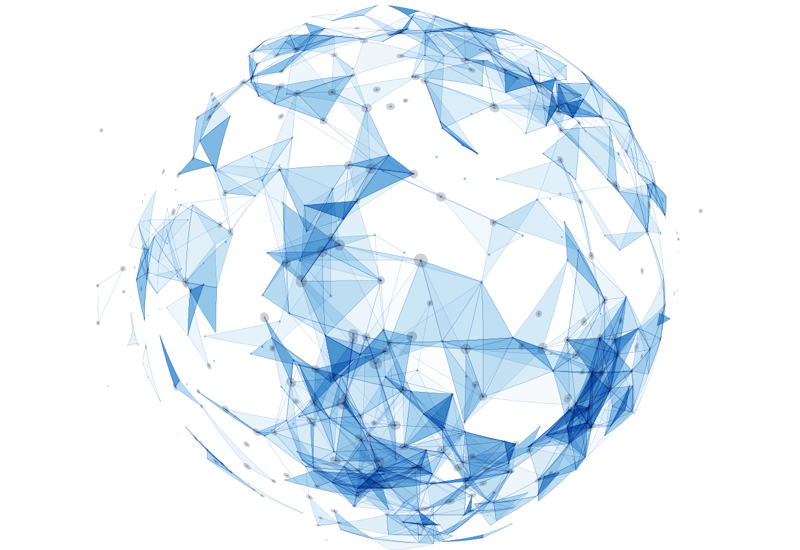 人工智能的发展现状
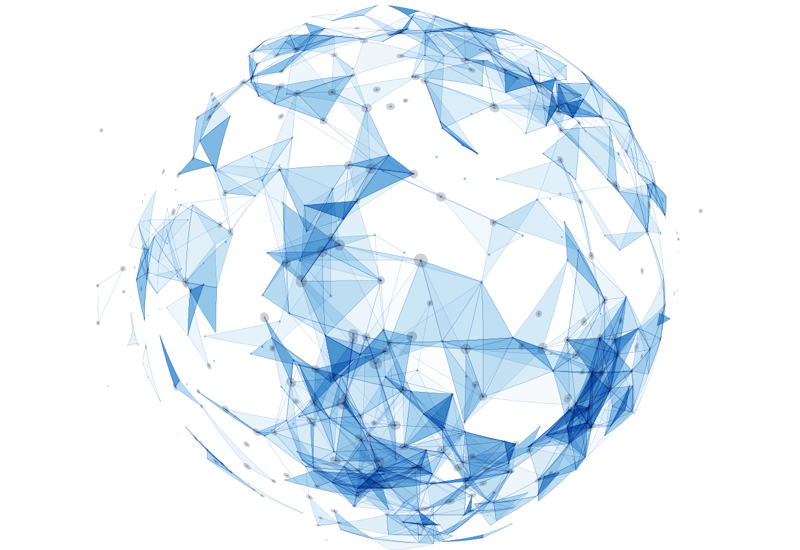 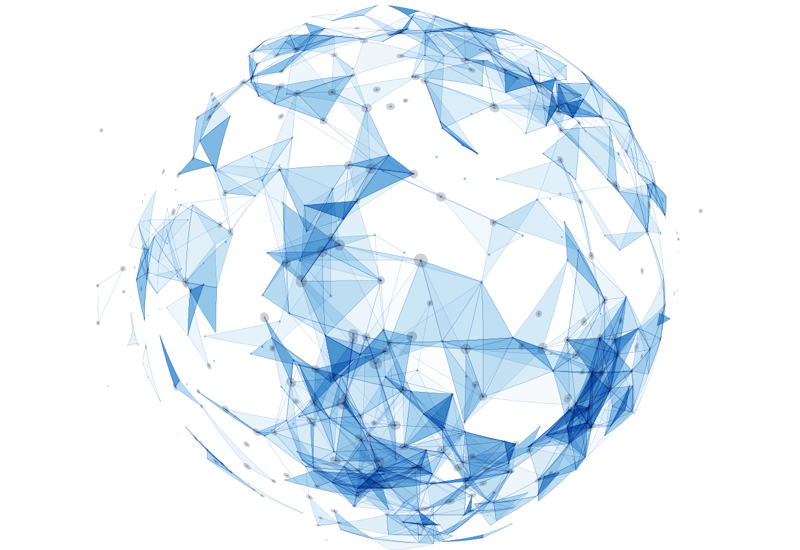 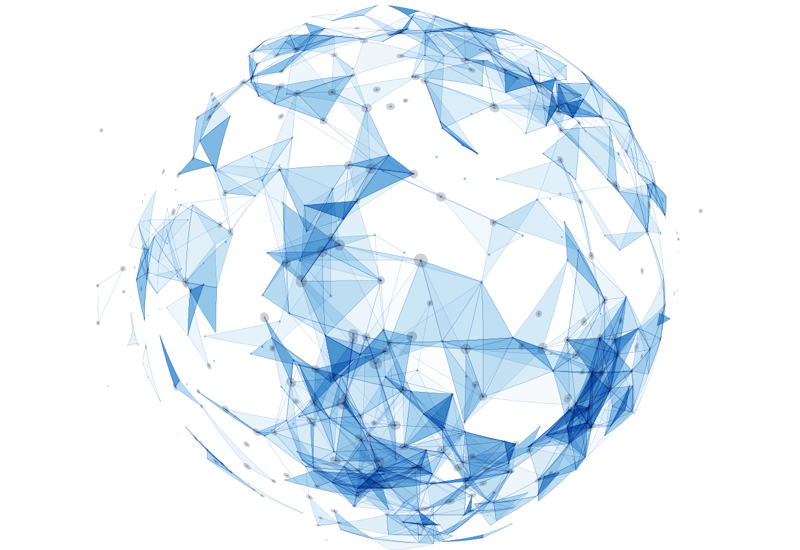 轻点此处输入文字内容，PPT模板所有文字图片都可编辑，数据图表都可以修改颜色大小形状轻点此处输入文字内容
L O
轻点此处输入文字内容，PPT模板所有文字图片都可编辑，数据图表都可以修改颜色大小形状轻点此处输入文字内容
轻点此处输入文字内容，PPT模板所有文字图片都可编辑，数据图表都可以修改颜色大小形状轻点此处输入文字内容
GO
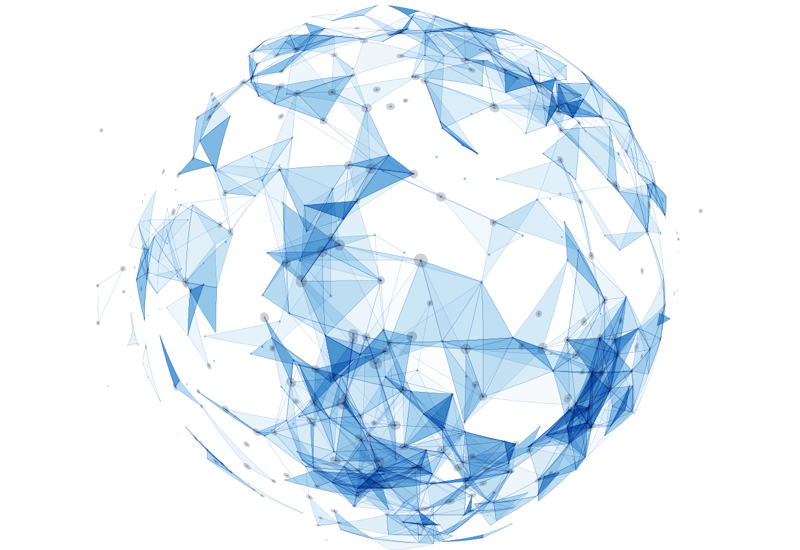 人工智能的技术要求
请输入标题
请输入标题
请输入标题
请输入标题
轻点此处输入文字内容，PPT模板所有文字图片都可编辑，数据图表都可以修改颜色大小形状轻点此处输入文字内容
轻点此处输入文字内容，PPT模板所有文字图片都可编辑，数据图表都可以修改颜色大小形状轻点此处输入文字内容
轻点此处输入文字内容，PPT模板所有文字图片都可编辑，数据图表都可以修改颜色大小形状轻点此处输入文字内容
轻点此处输入文字内容，PPT模板所有文字图片都可编辑，数据图表都可以修改颜色大小形状轻点此处输入文字内容
L O
GO
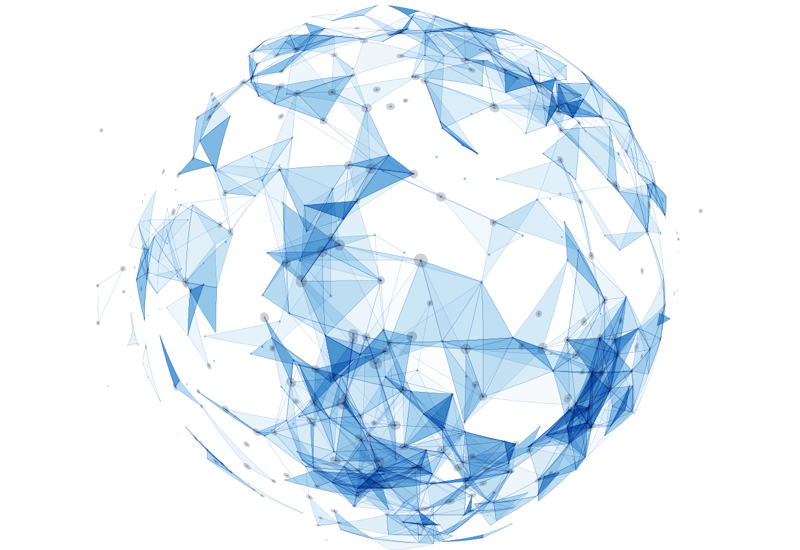 人工智能的发展现状
轻点此处输入文字内容，PPT模板所有文字图片都可编辑，数据图表都可以修改颜色大小形状轻点此处输入文字内容
2
轻点此处输入文字内容，PPT模板所有文字图片都可编辑，数据图表都可以修改颜色大小形状轻点此处输入文字内容
1
L O
GO
轻点此处输入文字内容，PPT模板所有文字图片都可编辑，数据图表都可以修改颜色大小形状轻点此处输入文字内容
轻点此处输入文字内容，PPT模板所有文字图片都可编辑，数据图表都可以修改颜色大小形状轻点此处输入文字内容
4
3
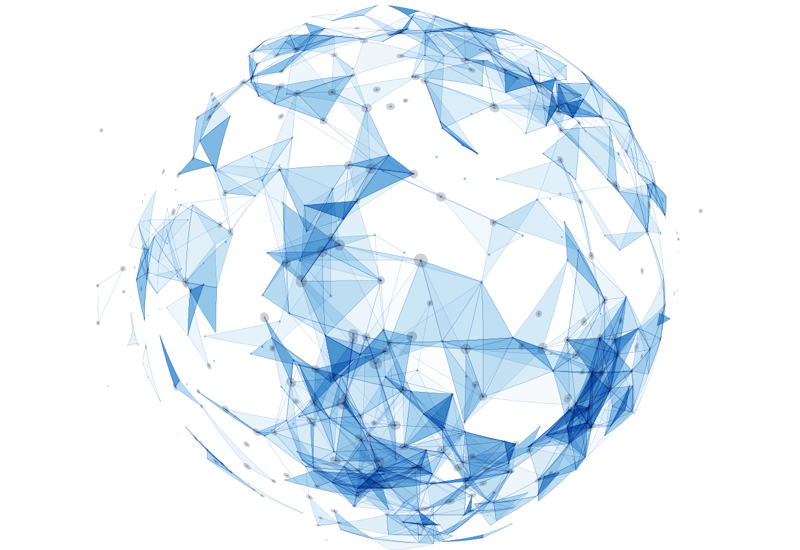 人工智能的技术要求
要求一
轻点此处输入文字内容，PPT模板所有文字图片都可编辑，数据图表都可以修改颜色大小形状轻点此处输入文字内容轻点此处输入文字内容，PPT模板所有文字图片都可编辑，数据图表都可以修改颜色大小形状轻点此处输入文字内容
L O
GO
要求二
轻点此处输入文字内容，PPT模板所有文字图片都可编辑，数据图表都可以修改颜色大小形状轻点此处输入文字内容轻点此处输入文字内容，PPT模板所有文字图片都可编辑，数据图表都可以修改颜色大小形状轻点此处输入文字内容
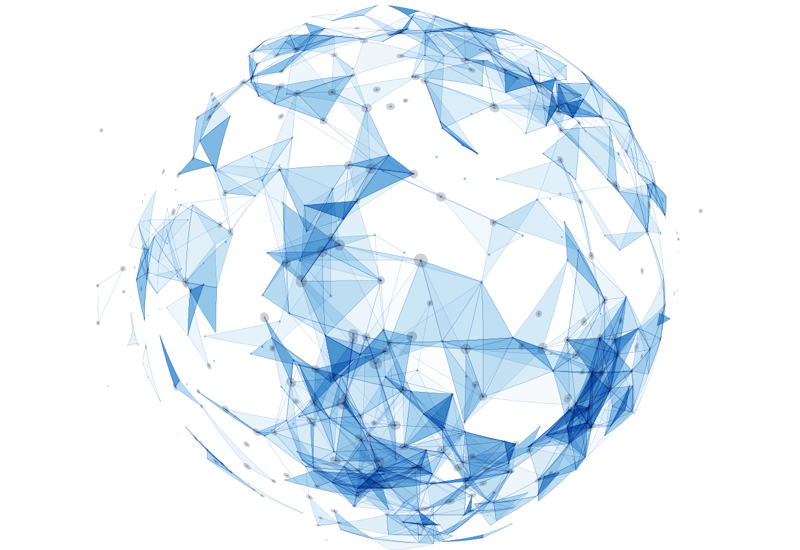 2
TWO
人工智能的技术要求
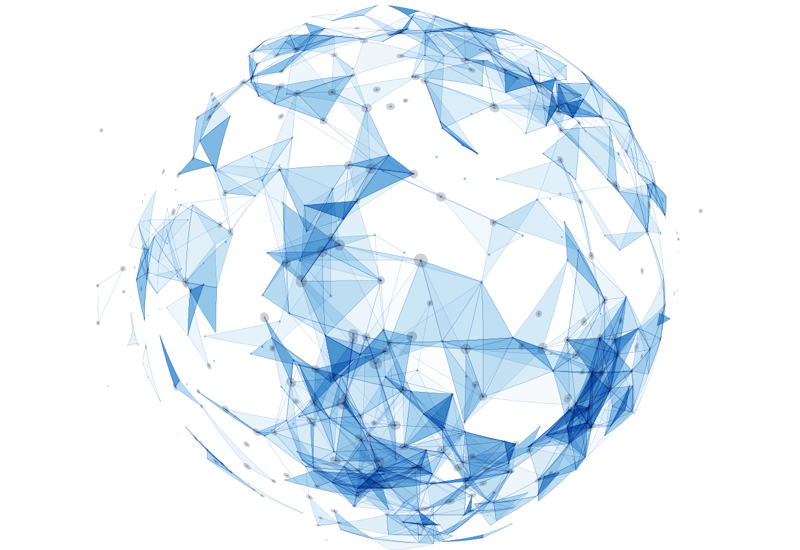 人工智能的技术要求
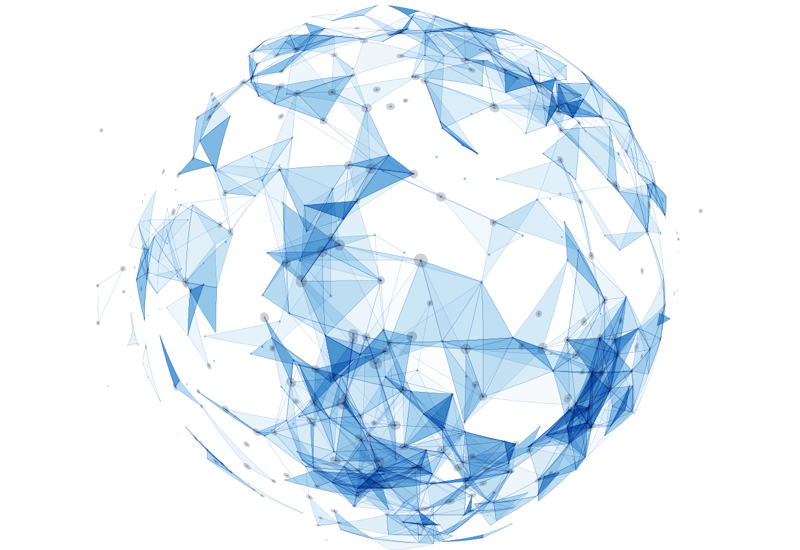 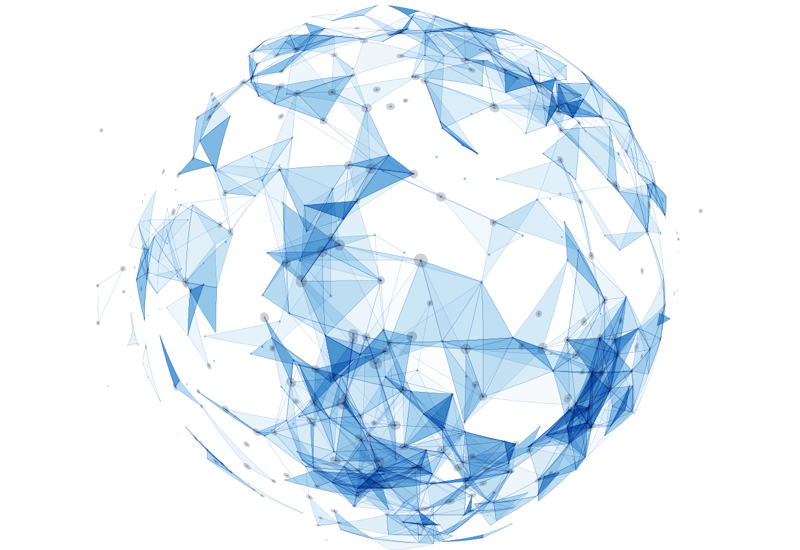 轻点此处输入文字内容，PPT模板所有文字图片都可编辑，数据图表都可以修改颜色大小形状轻点此处输入文字内容轻点此处输入文字内容，PPT模板所有文字图片都可编辑，数据图表都可以修改颜色大小形状轻点此处输入文字内容
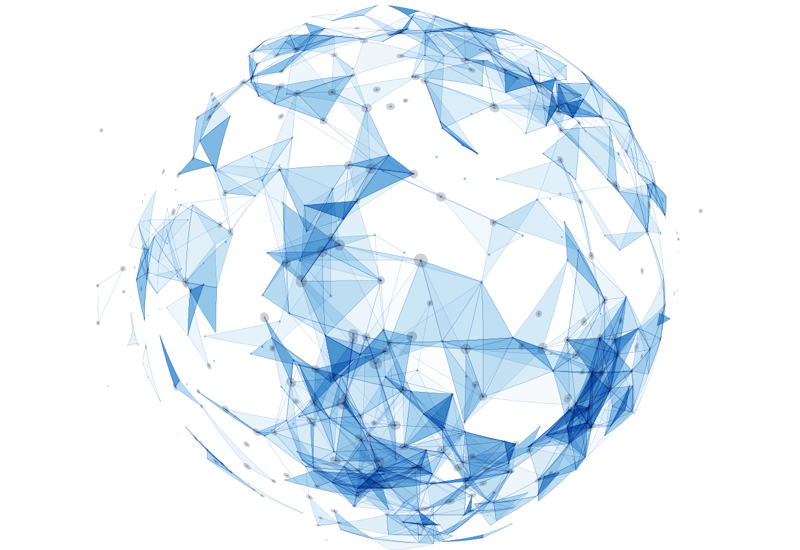 L O
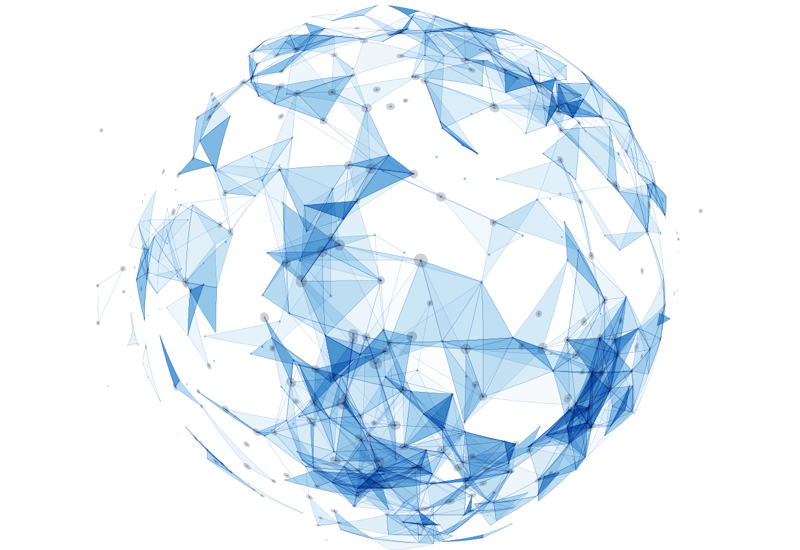 人 工 智 能
GO
轻点此处输入文字内容，PPT模板所有文字图片都可编辑，数据图表都可以修改颜色大小形状轻点此处输入文字内容轻点此处输入文字内容
轻点此处输入文字内容，PPT模板所有文字图片都可编辑，数据图表。
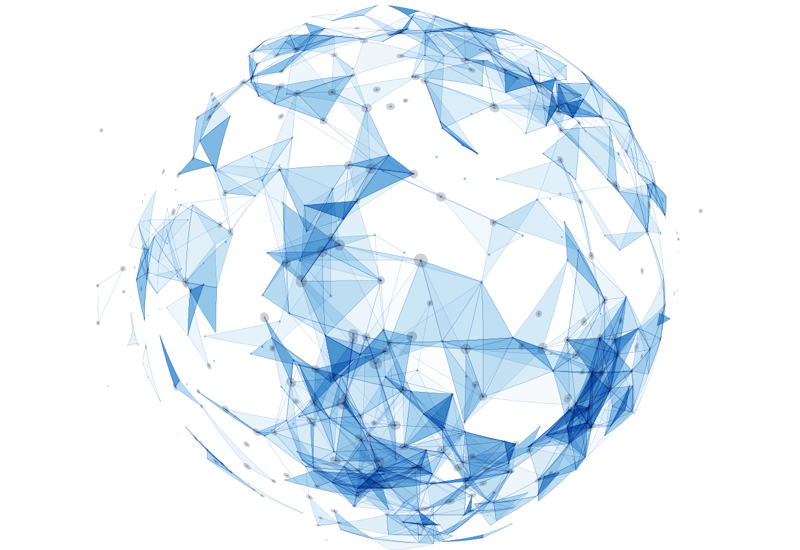 人工智能的技术要求
标题文字添加
轻点此处输入文字内容，PPT模板所有文字图片都可编辑，数据图表都可以修改颜色大小形状轻点此处输入文字内容轻点此处输入文字内容，PPT模板所有文字图片都可编辑，数据图表都可以修改颜色大小形状轻点此处输入文字内容
L O
GO
标题文字添加
轻点此处输入文字内容，PPT模板所有文字图片都可编辑，数据图表都可以修改颜色大小形状轻点此处输入文字内容轻点此处输入文字内容，PPT模板所有文字图片都可编辑，数据图表都可以修改颜色大小形状轻点此处输入文字内容
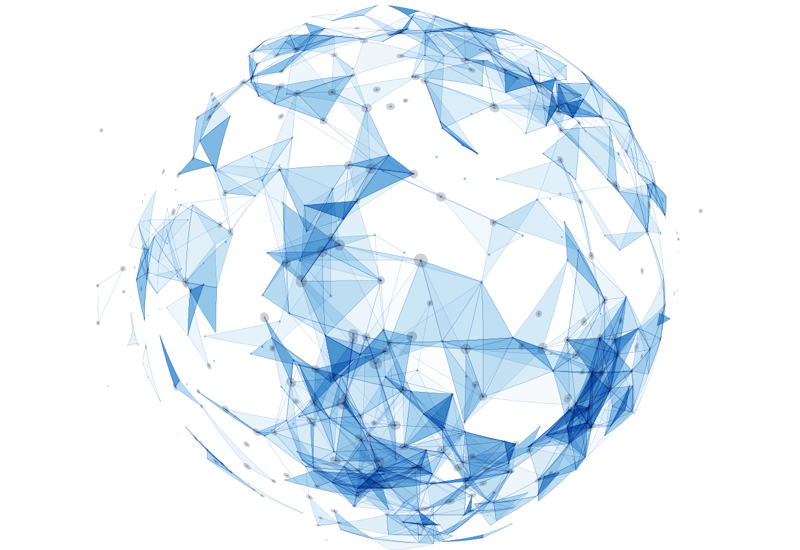 人工智能的行业分析
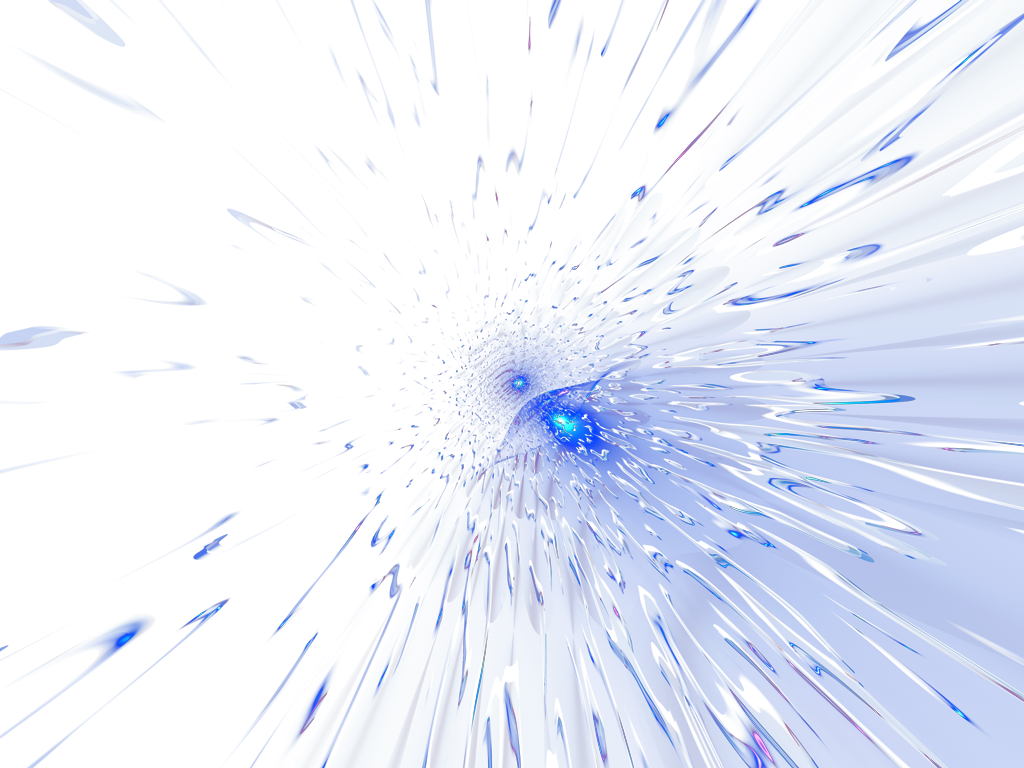 标题添加此处
A I
轻点此处输入文字内容，PPT模板所有文字图片都可编辑，数据图表都可以修改颜色大小形状轻点此处输入文字内容轻点此处输入文字内容，PPT模板所有文字图片都可编辑，数据图表都可以修改颜色大小形状轻点此处输入文字内容轻点此处输入文字内容。
L O
GO
PPT模板所有文字图片都可编辑，数据图表都可以修改颜色大小形状轻点此处输入文字内容轻点此处输入文字内容，PPT模板所有文字图片都可编辑。
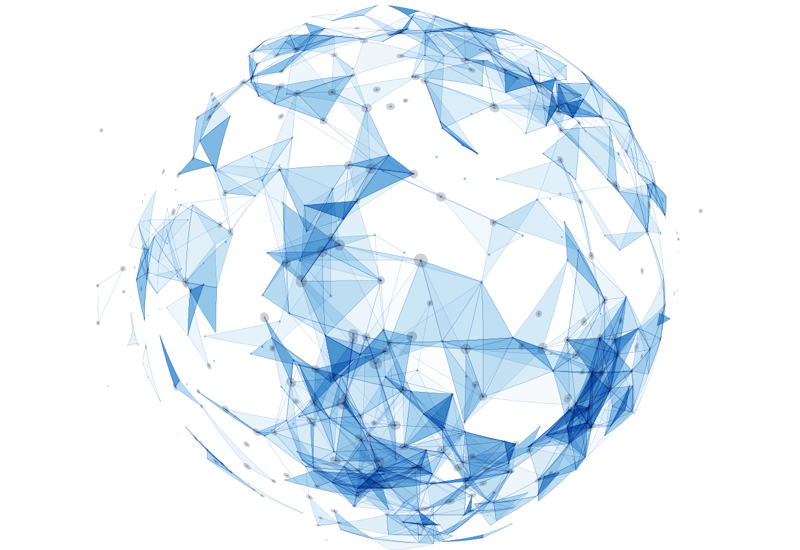 人工智能的发展现状
90%
80%
70%
60%
50%
L O
45%
GO
轻点此处输入文字内容，PPT模板所有文字图片都可编辑，数据图表都可以修改颜色大小形状轻点此处输入文字内容轻点此处输入文字内容，PPT模板所有文字图片都可编辑，数据图表都可以修改颜色大小形状轻点此处输入文字内容
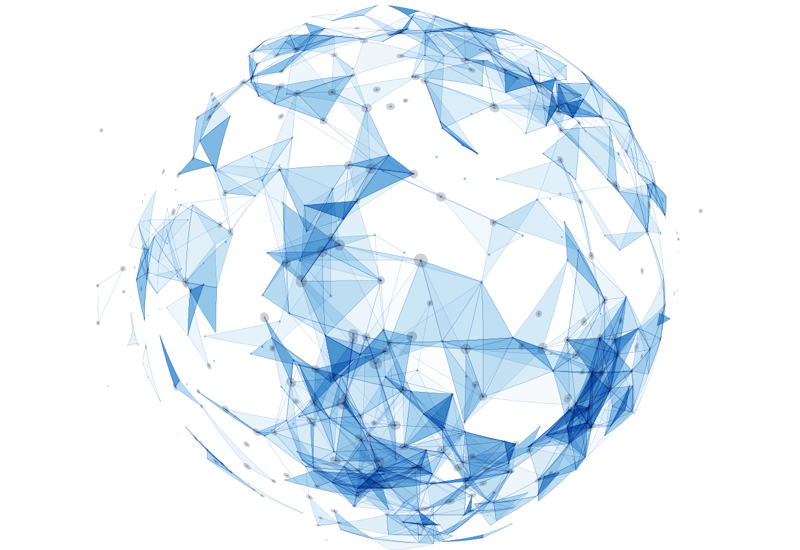 人工智能的发展现状
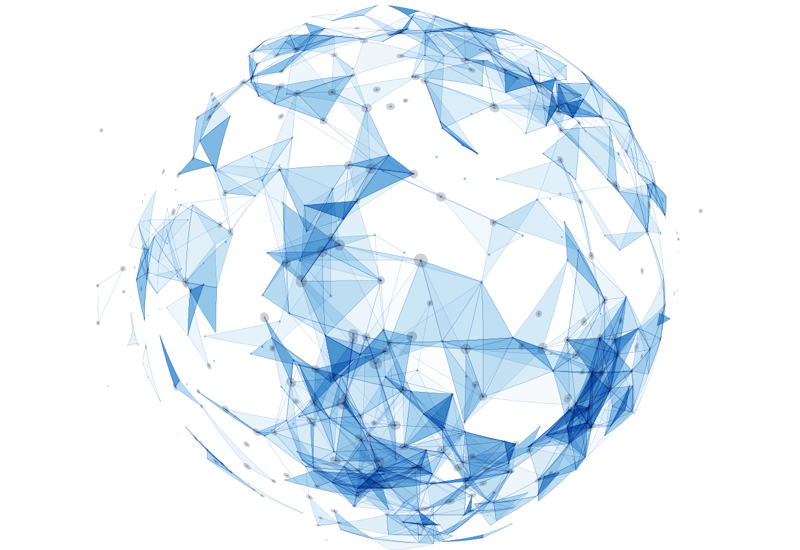 轻点此处输入文字内容，PPT模板所有文字图片都可编辑，数据图表都可以修改颜色大小形状轻点此处输入文字内容轻点此处输入文字内容。
轻点此处输入文字内容，PPT模板所有文字图片都可编辑，数据图表都可以修改颜色大小形状轻点此处输入文字内容轻点此处输入文字内容。
轻点此处输入文字内容，PPT模板所有文字图片都可编辑，数据图表都可以修改颜色大小形状轻点此处输入文字内容轻点此处输入文字内容。
L O
GO
行业PPT模板http:// www.PPT818.com/hangye/
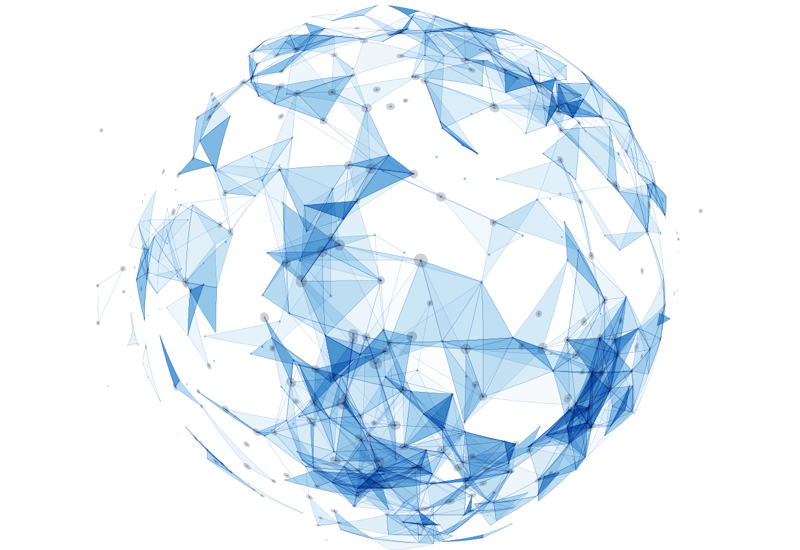 3
THREE
人工智能的行业分析
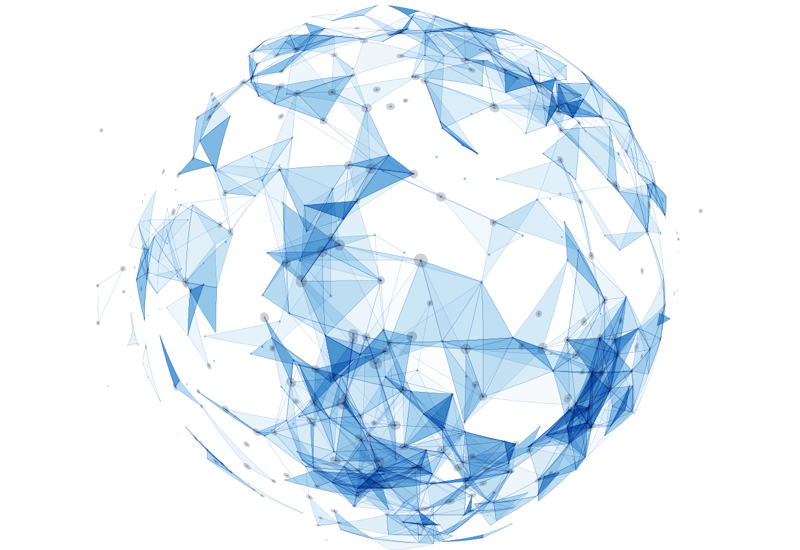 人工智能的行业分析
轻点此处输入文字内容，PPT模板所有文字图片都可编辑，数据图表都可以修改颜色大小形状轻点此处输入文字内容轻点此处输入文字内容。
L O
GO
标题文字添加
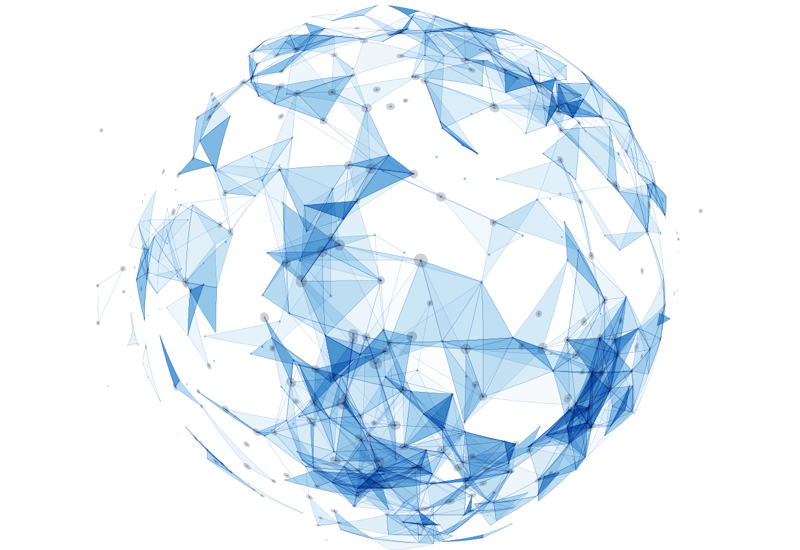 人工智能的行业分析
请输入文本请输入文本请输入文本请输入文本请输入文本请输入文本请
标题添加此处
L O
轻点此处输入文字内容，PPT模板所有文字图片都可编辑，数据图表都可以修改颜色大小形状轻点此处输入文字内容轻点此处输入文字内容。
GO
轻点此处输入文字内容，PPT模板所有文字图片都可编辑，数据图表都可以修改颜色大小形状轻点此处输入文字内容轻点此处输入文字内容。
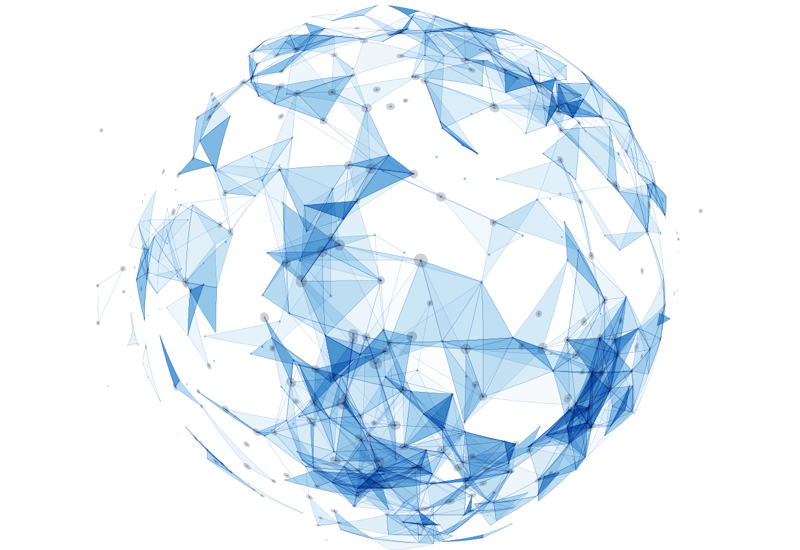 人工智能的行业分析
轻点此处输入文字内容，PPT模板所有文字图片都可编辑，数据图表都可以修改颜色大小形状轻点此处输入文字内容轻点此处输入文字内容。
L O
轻点此处输入文字内容，PPT模板所有文字图片都可编辑，数据图表都可以修改颜色大小形状轻点此处输入文字内容轻点此处输入文字内容。
轻点此处输入文字内容，PPT模板所有文字图片都可编辑，数据图表都可以修改颜色大小形状轻点此处输入文字内容轻点此处输入文字内容。
GO
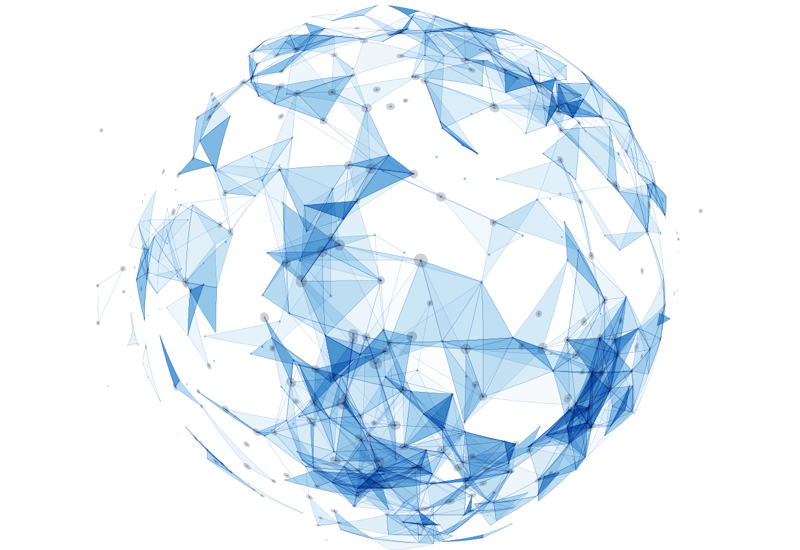 人工智能的技术要求
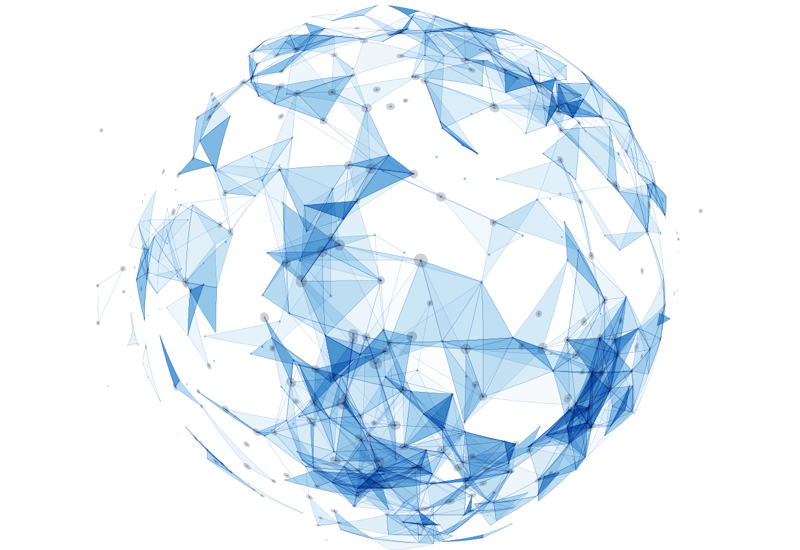 标题文字添加
标题文字添加
轻点此处输入文字内容，PPT模板所有文字图片都可编辑，数据图表都可以修改颜色大小形状轻点此处输入文字内容轻点此处输入文字内容。轻点此处输入文字内容，PPT模板所有文字图片都可编辑。
L O
GO
轻点此处输入文字内容，PPT模板所有文字图片都可编辑，数据图表都可以修改颜色大小形状轻点此处输入文字内容轻点此处输入文字内容。轻点此处输入文字内容，PPT模板所有文字图片都可编辑。
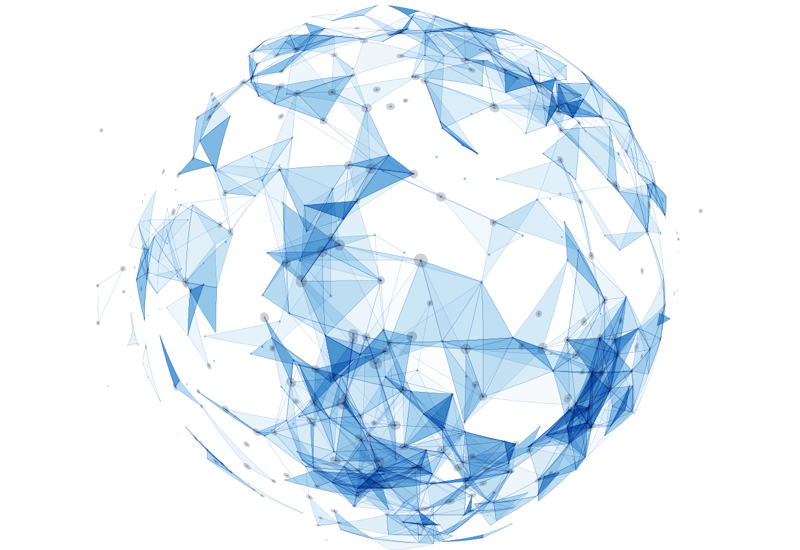 人工智能的发展现状
阶段一
轻点此处输入文字内容，PPT模板所有文字图片都可编辑，数据图表都可以修改颜色大小形状轻点此处输入文字内容轻点此处输入文字内容。轻点此处输入文字内容，PPT模板所有文字图片都可编辑。
L O
GO
阶段二
轻点此处输入文字内容，PPT模板所有文字图片都可编辑，数据图表都可以修改颜色大小形状轻点此处输入文字内容轻点此处输入文字内容。轻点此处输入文字内容，PPT模板所有文字图片都可编辑。
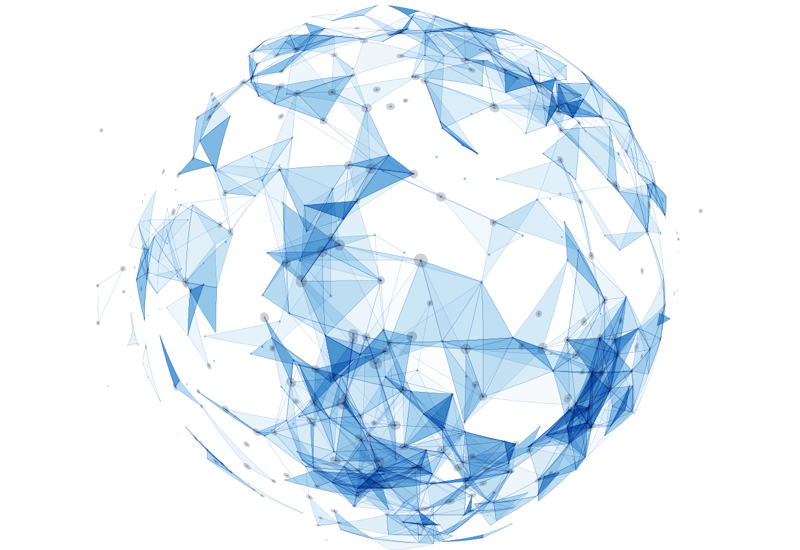 4
FOUR
人工智能的未来展望
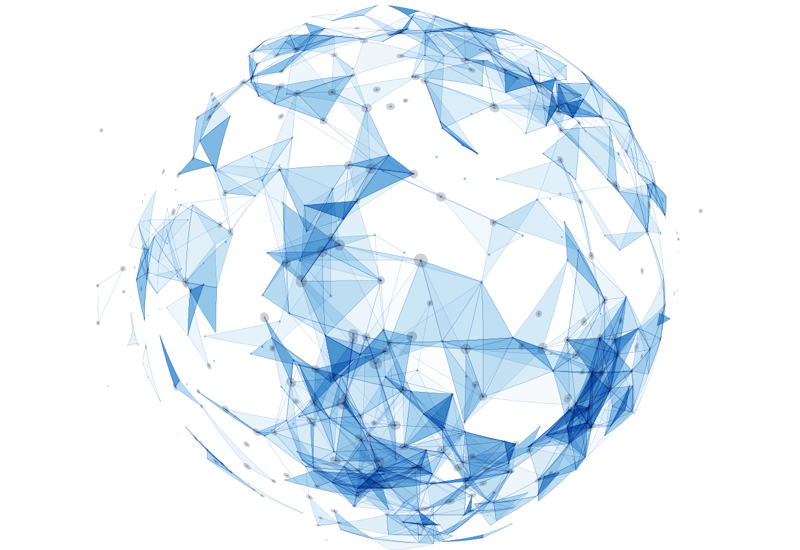 人工智能的未来展望
标题文字添加
L O
GO
轻点此处输入文字内容，PPT模板所有文字图片都可编辑，数据图表都可以修改颜色大小形状轻点此处输入文字内容轻点此处输入文字内容。轻点此处输入文字内容，PPT模板所有文字图片都可编辑。
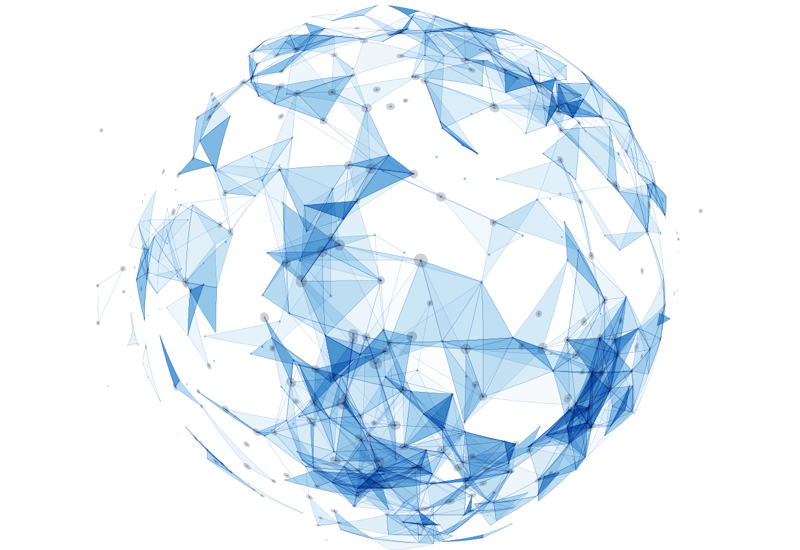 人工智能的未来展望
标题文字添加
请输入文本请输入文本请输入文本请输入文本请输入文本请输入文本请
L O
人工智能
GO
标题文字添加
标题文字添加
标题文字添加
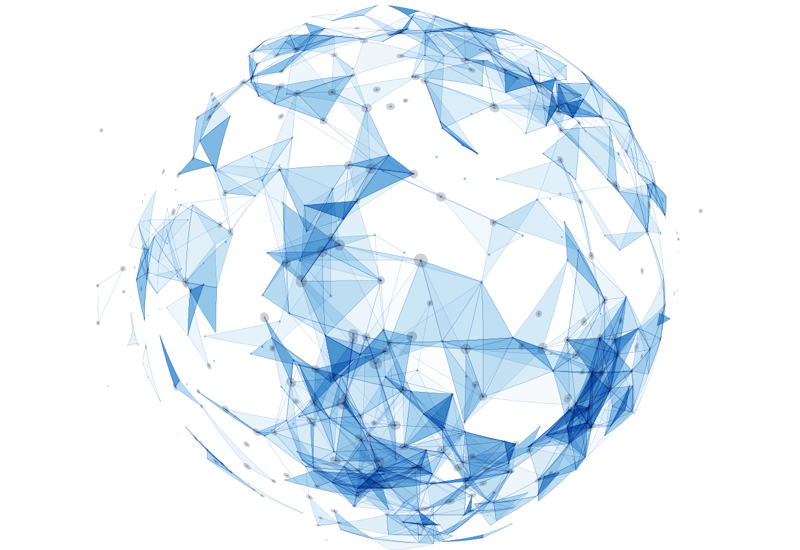 人工智能的未来展望
未来走向分析
轻点此处输入文字内容，PPT模板所有文字图片都可编辑，数据图表都可以修改颜色大小形状轻点此处输入文字内容轻点此处输入文字内容。轻点此处输入文字内容，PPT模板所有文字图片都可编辑。
L O
GO
数据图表都可以修改颜色大小形状轻点此处输入文字内容轻点此处输入文字内容。轻点此处输入文字内容，PPT模板所有文字图片都可编辑。
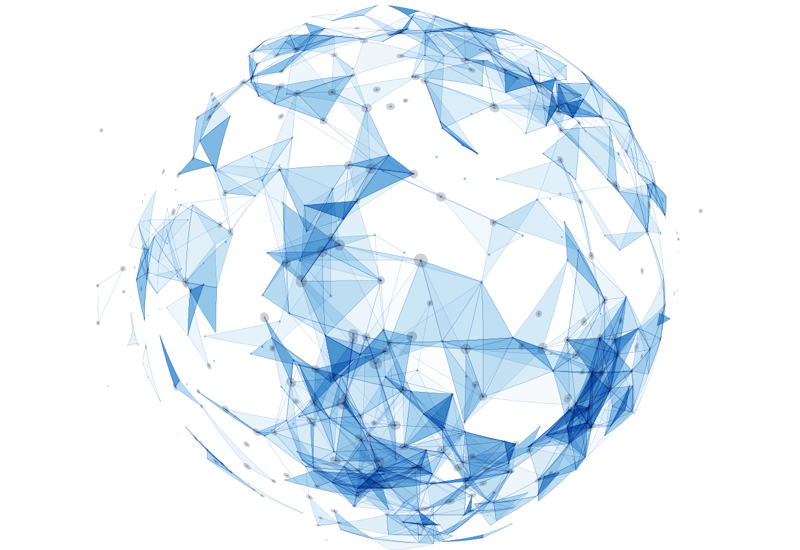 谢谢观看